Control Frame Protection in Multiple BSSID
Date: 2024-11-09
Authors:
Slide 1
Abstract
This presentation discusses to support control frame protection in the multiple BSSID.
Slide 2
Recap: M-BSSID
In the basic M-BSSID operation, an AP sends single Beacon frame for the multiple BSSIDs. So the management signaling overhead can be reduced. 
But, data frames are sent separately for each BSS. Throughput and latency issue still exist. 
For example, the AP can’t serve the EMLSR STAs associated with different BSSIDs simultaneously in the MU manner. Only sequential transmission is possible. So, the latency can be increased.
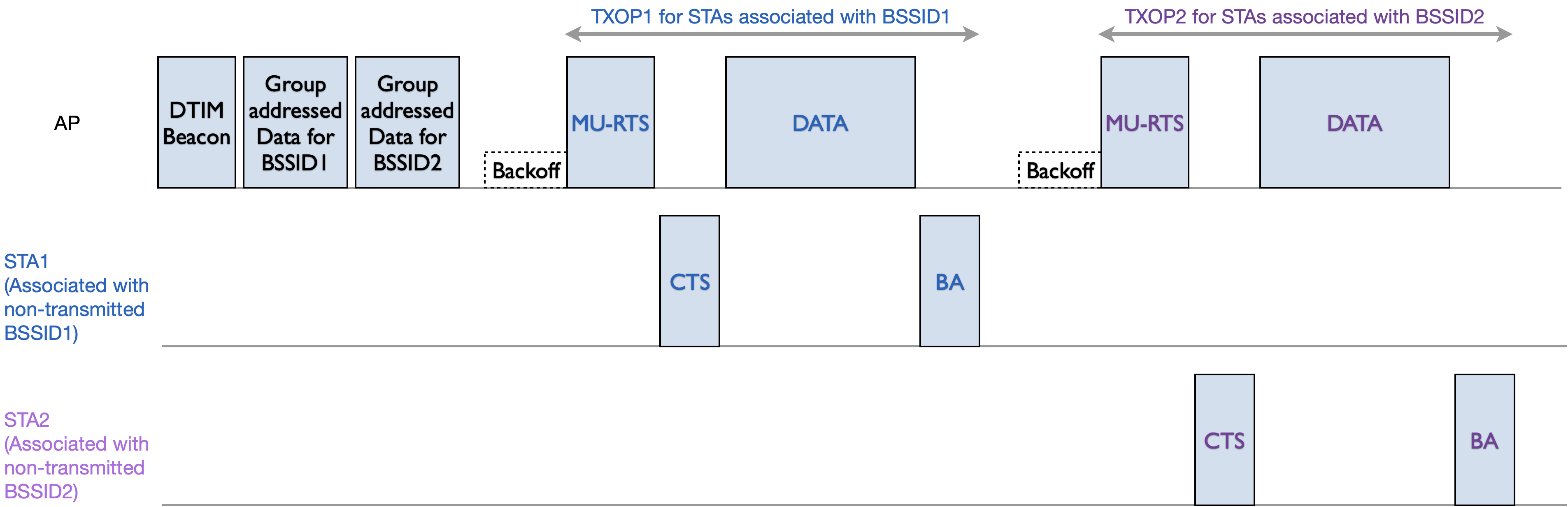 Slide 3
Recap: 11ax M-BSSID control frame feature
To address the throughput and latency issue in the basic M-BSSID operation, the M-BSSID control frame feature is defined.  
In the M-BSSID control frame feature, the STA associated with the non-transmitted BSSID can receive a control frame with the Transmitter Address (TA) field set to the transmitted BSSID.
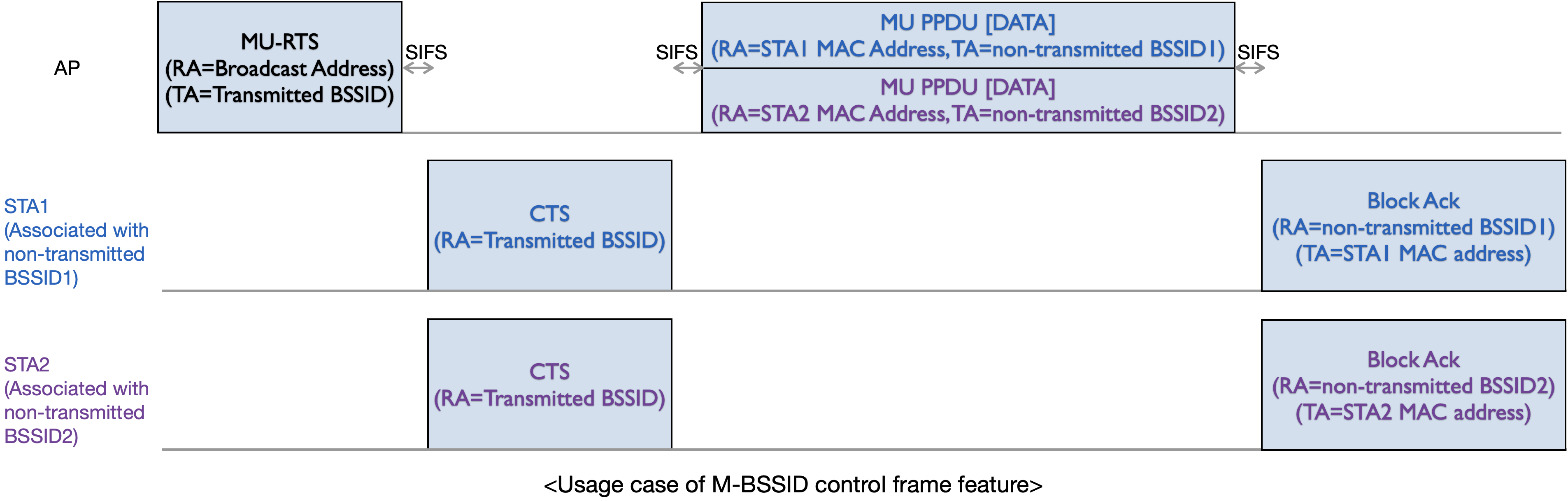 Slide 4
Introduction: Control Frame Vulnerability
Battery Draining Attack: An attacker sends fake 802.11 frames, forcing the target device to stay active, consume power by transmitting and receiving frames, and ultimately deplete its battery.[1]
For example, when an attacker sends a fake Trigger frame to the target device, the device transmits a TB PPDU even without any UL data. In such cases, the TB PPDU contains only QoS Null and padding information.

If the Trigger frame carries integrity check information, the device can verify the TXOP holder’s trustworthiness and decide whether to transmit or receive during that TXOP, effectively addressing issues related to battery draining and so on.
Slide 5
Introduction : 11bn Control frame protection
The AP can send the ICF to the STA1 and STA2 associated with same BSSID (which can belong to multiple BSSIDs).
In such case, the ICF carries the Control frame protection MIC (CMIC) for the control frame protection.
The CMIC is calculated with the control frame integrity group key of the corresponding BSSID (e.g., BSSID1 in the below figure).
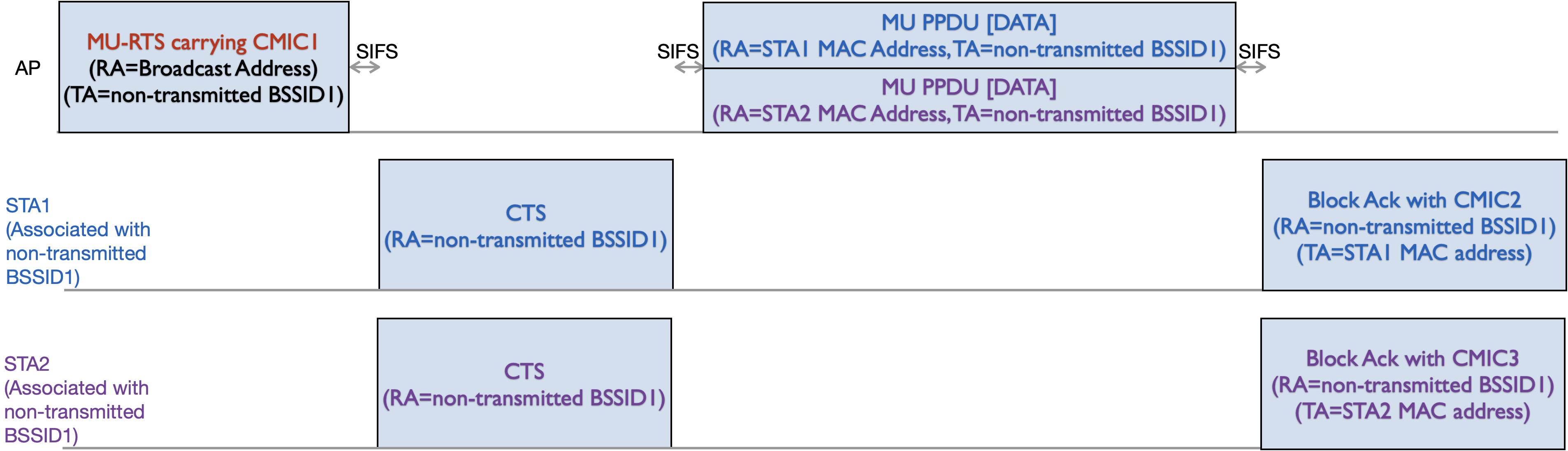 Slide 6
Problem Statement
In the multiple BSSID, the AP sends the ICF to the STA1 and STA2 associated with different BSSIDs (e.g., BSSID1 and BSSID2).
Issue : The STA1 and STA2 only know the control frame integrity group key for each associated BSSID. So, AP can send ICF carrying the CMIC only to the STAs associated with the same BSSID. 
Forcing the STAs that are associated with the different BSSIDs to be served in different TXOP and resulting in lower throughput or higher latency.
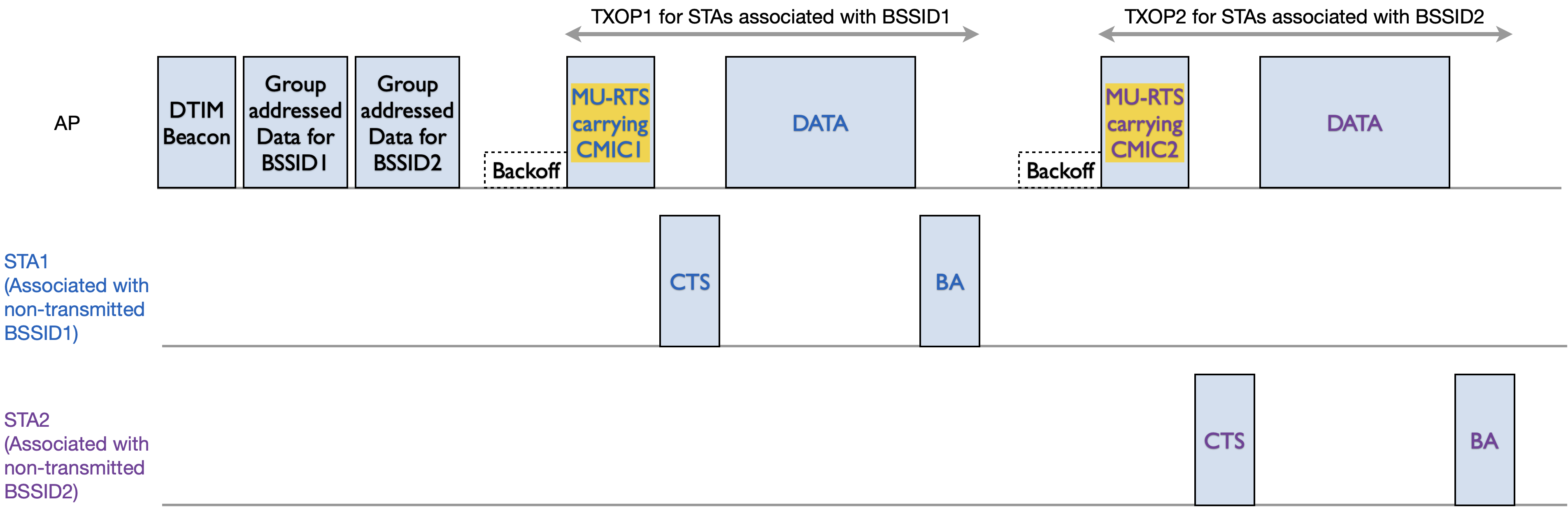 Slide 7
Proposal
Goal: To allow that the AP sends ICF carrying the CMIC to the STAs associated with the different BSSIDs. 
The control frame carries common CMIC for all BSSIDs.
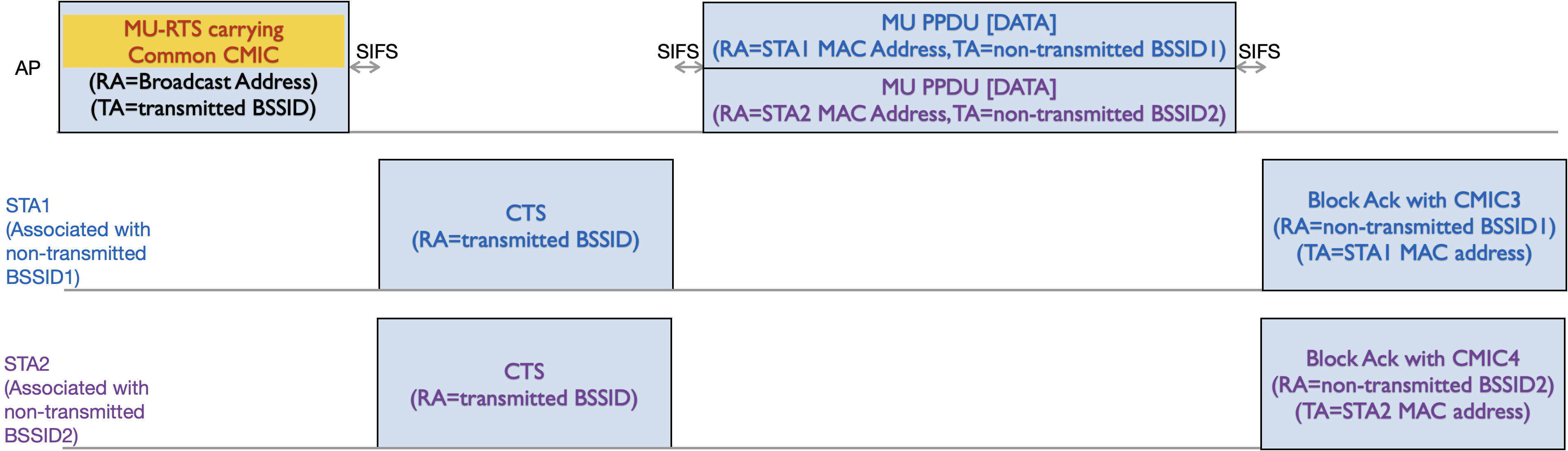 Slide 8
Proposal
The common CMIC is generated using the new control frame integrity group key. 
Pros: The same level of robustness is provided to all STAs, regardless of their associated BSSID.
Cons: All STAs that support control frame protection need to store the common CIGTK.
Within the multiple BSSID set, the control frame integrity group key is common to all BSSs.
Within the AP MLD, each affiliated AP delivers the control frame integrity group key for each link.
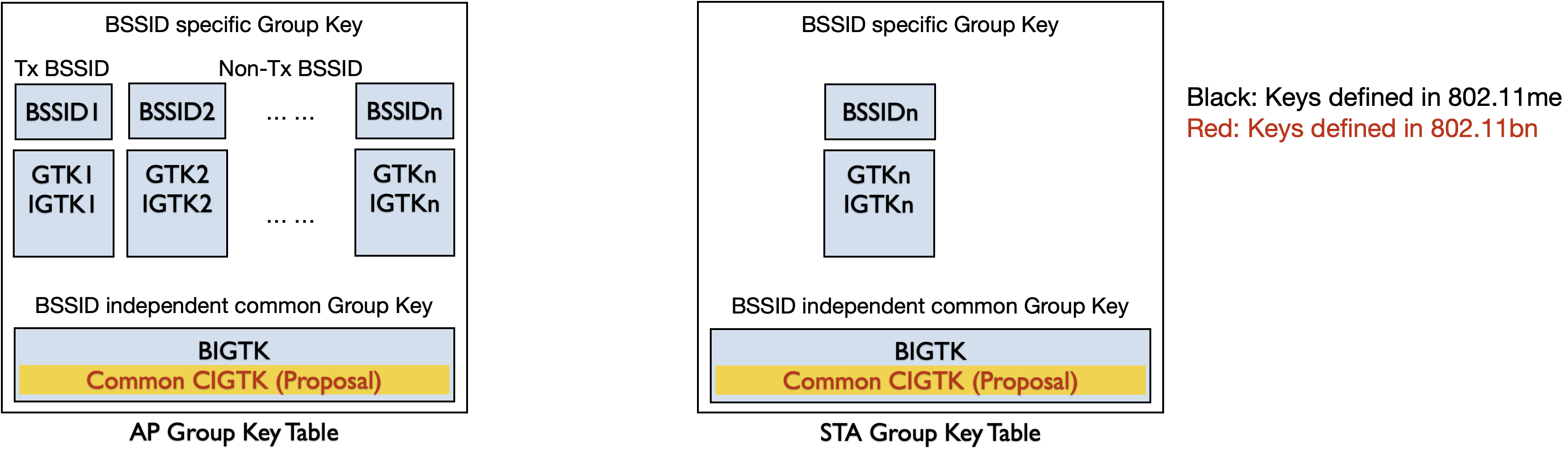 Slide 9
Conclusion
For control frame protection in multiple BSSID, 
Have one additional common group key for all BSSes within the multiple BSSID to protect the group addressed control frames that are defined to be protected.
Slide 10
Straw Poll
Do you support to define the group address control protection mechanism? 
Have up to 2 group key per BSS to protect the group addressed control frames that are defined to be protected. 
For multiple BSSIDs, the group key per BSS to protect the group addressed control frames that are defined to be protected are common to all of the colocated transmitted and nontransmitted BSSs.
The group key per BSS to protect the group addressed control frames that are defined to be protected is delivered by the AP MLD for each affiliated AP.
Note: the group key per BSS to protect the group addressed control frames that are defined to be protected are common to all the BSSs of the multiple BSSID set.
References
Lee IG, Go K, Lee JH. Battery Draining Attack and Defense against Power Saving Wireless LAN Devices. Sensors (Basel). 2020 Apr 5;20(7):2043. doi: 10.3390/s20072043. 
 IEEE 802.11-23/1995r0, Trigger, BA, and BAR Protection
 IEEE 802.11-23/2001r2, Secure Control frames - Follow up
 IEEE 802.11-24/535r0, Trigger, BA, and BAR Protection follow up
 IEEE 802.11-24/547r2, Secure Control frames - Follow Up
Slide 12